Distributed-Memory or Graph Models
The sea of interconnection networks
Parallel Processing, Fundamental Concepts
Slide 1
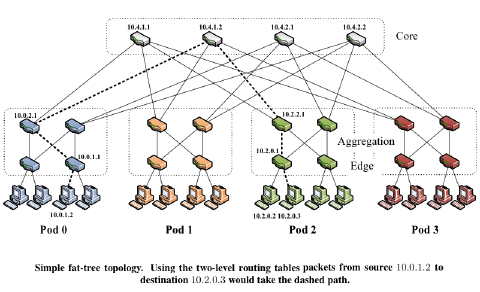 Some Interconnection Networks
–––––––––––––––––––––––––––––––––––––––––––––––––––––––––––––––––
			Number	        Network	Bisection   Node	      
Network name(s) 	of nodes       diameter	width	    degree
–––––––––––––––––––––––––––––––––––––––––––––––––––––––––––––––––
1D mesh (linear array)	k	        k – 1	1	    2	        
1D torus (ring, loop)	k	        k/2		2	    2	         
2D Mesh		k2	        2k – 2	k	    4	         
2D torus (k-ary 2-cube)	k2	        k 		2k	    4	         
3D mesh			k3	        3k – 3	k2	    6	         
3D torus (k-ary 3-cube)	k3	        3k/2	2k2	    6	         
Pyramid			(4k2 – 1)/3      2 log2 k	2k	    9	         
Binary tree		2l – 1	         2l – 2	1	    3	         
4-ary hypertree		2l(2l+1 – 1)      2l		2l+1	    6	         
Butterfly		2l(l + 1)	         2l      	2l	    4	         
Hypercube		2l	          l		2l–1	    l	         
Cube-connected cycles	2l l	          2l		2l–1 	    3	         
Shuffle-exchange		2l	          2l – 1	 2l–1/l	    4 unidir.      
De Bruijn		2l	          l		2l /l	    4 unidir.      
––––––––––––––––––––––––––––––––––––––––––––––––––––––––––––––––
Parallel Processing, Fundamental Concepts
Slide 3
The Five Building-Block Computations
Semigroup computation: aka tree or fan-in computation
    All processors to get the computation result at the end

Parallel prefix computation:	
    The ith processor to hold the ith prefix result at the end

Packet routing:	
    Send a packet from a source to a destination processor

Broadcasting:
    Send a packet from a source to all processors

Sorting:
    Arrange a set of keys, stored one per processor, so that 
    the ith processor holds the ith key in ascending order
Parallel Processing, Fundamental Concepts
Slide 4
Line & Ring Architecture
Fig. 	    A linear array of nine processors and its ring variant.
Max node degree	d = 2
Network diameter	D = p – 1 	( p/2 )
Bisection width		B = 1 		( 2 )
Parallel Processing, Fundamental Concepts
Slide 5
Max node degree	d = 4
Network diameter	D = 2p – 2 	( p )
Bisection width		B  p 		( 2p )
Two-Dimensional (2D) Mesh
Nonsquare 
mesh
(r rows, 
p/r col’s) 
also possible
Fig. 	      2D mesh of 9 processors and its torus variant.
Parallel Processing, Fundamental Concepts
Slide 6
3D Mesh
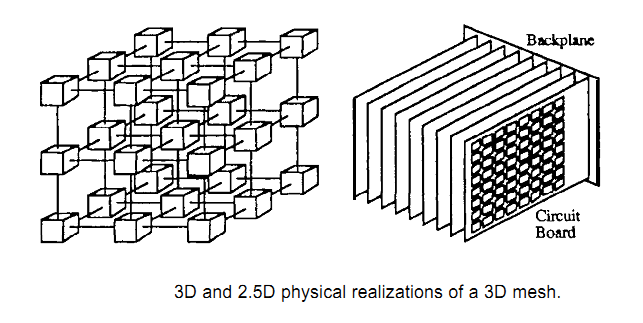 (Balanced) Binary Tree Architecture
Complete binary tree
    2q – 1 nodes, 2q–1 leaves

Balanced binary tree
    Leaf levels differ by 1
Max node degree	d = 3
Network diameter	D = 2 log2 p    ( - 1 )
Bisection width		B = 1
Fig. 	  A balanced (but incomplete) binary tree of nine processors.
Parallel Processing, Fundamental Concepts
Slide 8
Fat-Tree (HyperTree)
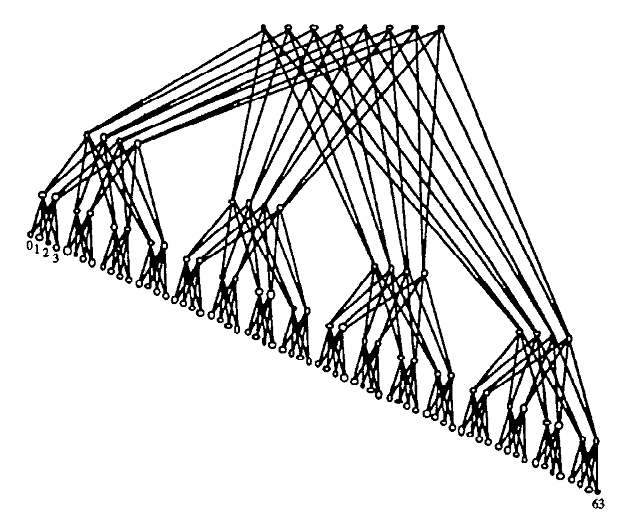 Pyramid
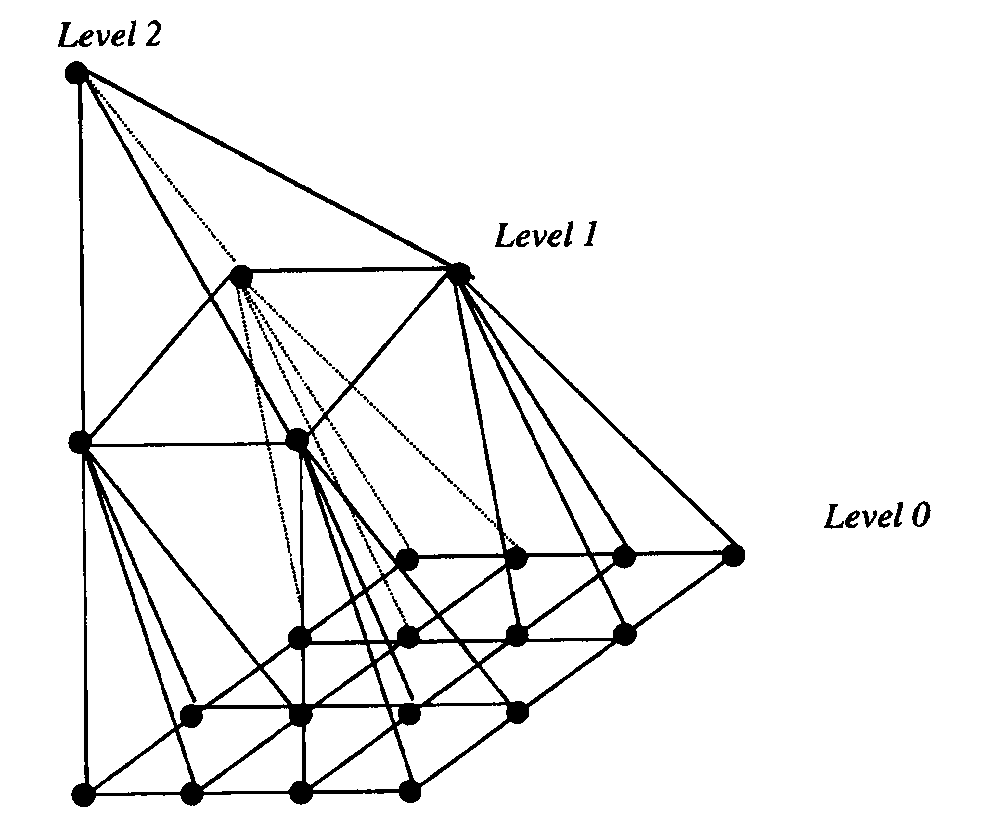 Distributed-Shared-Memory Architecture(Clique / Complete Graph)
Max node degree	d = p – 1
Network diameter	D = 1
Bisection width		B = p/2 p/2
Costly to implement
Not scalable

But . . . 
Conceptually simple
Easy to program
Fig. 	   A shared-variable architecture modeled as a complete graph.
Parallel Processing, Fundamental Concepts
Slide 11
Global-Shared-Memory Architecture(PRAM)
Hyper Cube
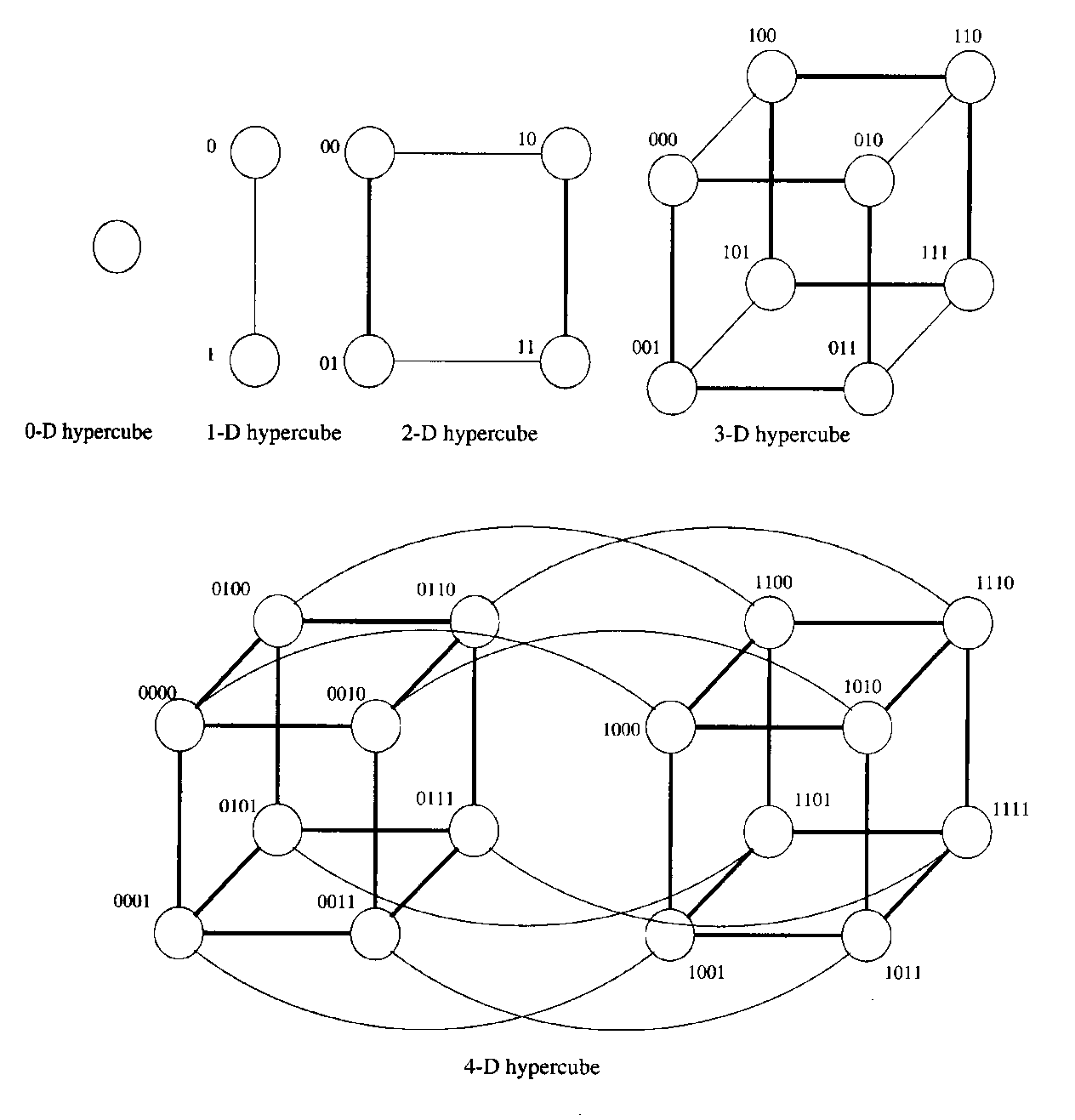 Cube-Connected-Cycles (CCC)
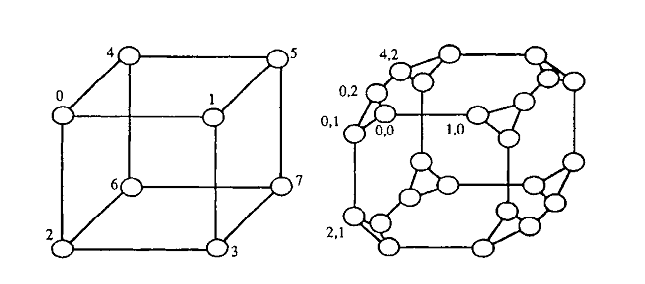 Shuffle-Exchange
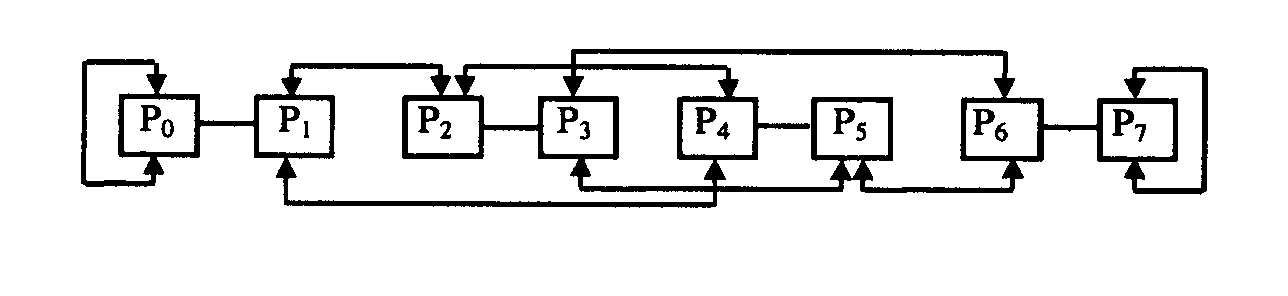 De Burijn
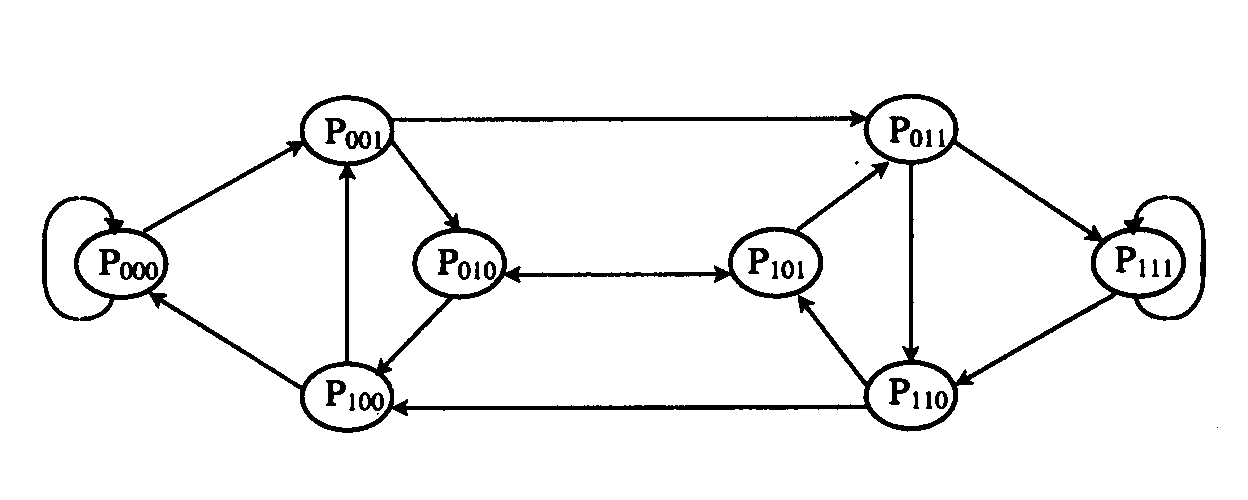 Butterfly Network
We will spend more time on linear array and binary tree
and less time on mesh and shared memory
Architecture/Algorithm Combinations
Semi-group
Parallel prefix
Packet routing
Broad-casting
Sorting
Parallel Processing, Fundamental Concepts
Slide 18
Algorithms for a Linear Array
Fig. 	    Maximum-finding on a linear array of nine processors.
For general semigroup computation:
Phase 1: Partial result is propagated from left to right
Phase 2: Result obtained by processor p – 1 is broadcast leftward
Parallel Processing, Fundamental Concepts
Slide 19
Linear Array Prefix Sum Computation
Fig. 	   Computing prefix sums on a linear array of nine processors.
Diminished parallel prefix computation:
The ith processor obtains the result up to element i – 1
Parallel Processing, Fundamental Concepts
Slide 20
Linear Array Routing and Broadcasting
Routing and broadcasting on a linear array of nine processors.
To route from processor i to processor j:
    Compute j – i to determine distance and direction
To broadcast from processor i:
    Send a left-moving and a right-moving broadcast message
Parallel Processing, Fundamental Concepts
Slide 21
Linear-Array Prefix Sum Computation
Fig. 2.8	    Computing prefix sums on a linear array with two items per processor.
Parallel Processing, Fundamental Concepts
Slide 22
Linear Array Sorting (Externally Supplied Keys)
Fig. 	   Sorting on a linear array with the keys input sequentially from the left.
Parallel Processing, Fundamental Concepts
Slide 23
Linear Array Sorting (Internally Stored Keys)
Fig. Odd-even transposition sort on a linear array.
T(1) = W(1) = p log2 p		T(p) = p		W(p)  p2/2

S(p) = log2 p       		R(p) = p/(2 log2 p)
Parallel Processing, Fundamental Concepts
Slide 24
Algorithms for a 2D Mesh
Finding the max value on a 2D mesh.
Computing prefix sums on a 2D mesh
Parallel Processing, Fundamental Concepts
Slide 25
Routing and Broadcasting on a 2D Mesh
Nonsquare 
mesh
(r rows, 
p/r col’s) 
also possible
Routing: Send along the row to the correct column; route in column

Broadcasting: Broadcast in row; then broadcast in all column
Routing and broadcasting on a 9-processors 2D mesh or torus
Parallel Processing, Fundamental Concepts
Slide 26
Number of iterations = log2 p
Compare-exchange steps in each iteration = 2p
Total steps = (log2 p + 1) p
1
2
3
Sorting on a 2D Mesh Using Shearsort
Fig. The shearsort algorithm on a 3  3 mesh.
Parallel Processing, Fundamental Concepts
Slide 27
Algorithms for a Binary Tree
Semigroup computation and broadcasting on a binary tree.
Parallel Processing, Fundamental Concepts
Slide 28
Binary Tree Packet Routing
Preorder indexing
Node index is a representation of the path from the tree root
Packet routing on a binary tree with two indexing schemes.
Parallel Processing, Fundamental Concepts
Slide 29
Binary Tree Parallel Prefix Computation
Upward
propagation
Fig. Parallel prefix computation on a binary tree of processors.
Downward
propagation
Parallel Processing, Fundamental Concepts
Slide 30
Node Function in Binary Tree Parallel Prefix
[i, k]
[0, i – 1]
Two binary operations: one during the upward propagation phase, and another during downward propagation

Upward
propagation
Insert latches for systolic operation
Downward
propagation

[i, j – 1]
[0, j – 1]
[0, i – 1]
[ j, k]
Parallel Processing, Fundamental Concepts
Slide 31
2.6  Algorithms with Shared Variables
12
Semigroup computation: Each processor can perform the computation locally

Parallel prefix computation: Same as semigroup, except only data from smaller-index processors are combined

Packet routing: Trivial

Broadcasting: One step with all-port (p – 1 steps with single-port) communication

Sorting: Each processor determines the rank of its data element; followed by routing
3
8
6
5
10
1
Rank[15] = 8
(8 others smaller)
Rank[4] = 2
(1 & 3 smaller)
15
4
Parallel Processing, Fundamental Concepts
Slide 32